Шаблон презентацииДень птиц
Автор: учитель биологии
                                                      МКОУ «Новокаякентская СОШ»    
                                                           Республика Дагестан                                                                                                                               
                                                    Умалатова Равганият Бийбулатовна 
                                                                              2017 г.
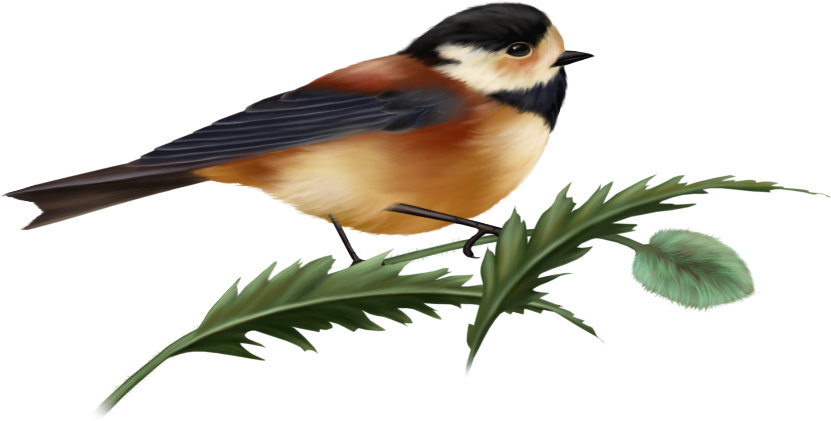 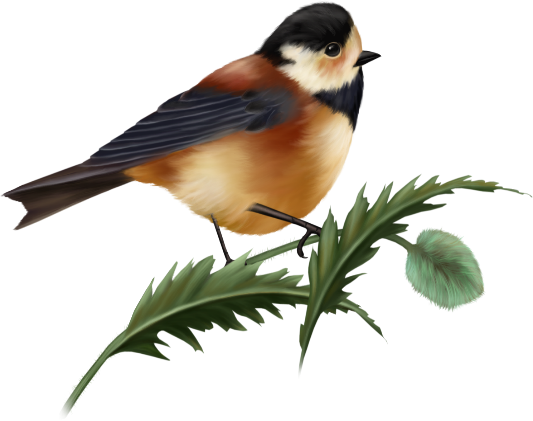 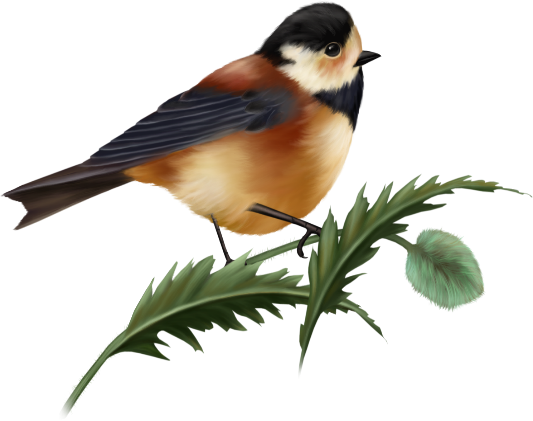 Вы можете использовать данное оформление 
для создания своих презентаций, 
но в своей презентации вы должны указать 
интернет-ресурсы и автора шаблона: 

 Умалатова Равганият Бийбулатовна 
                                                         учитель биологии
                                           МКОУ «Новокаякентская СОШ»    
                                                        Республика Дагестан
Источники информации:
1.http://papus666.narod.ru/clipart/p/pti/ptah188.png